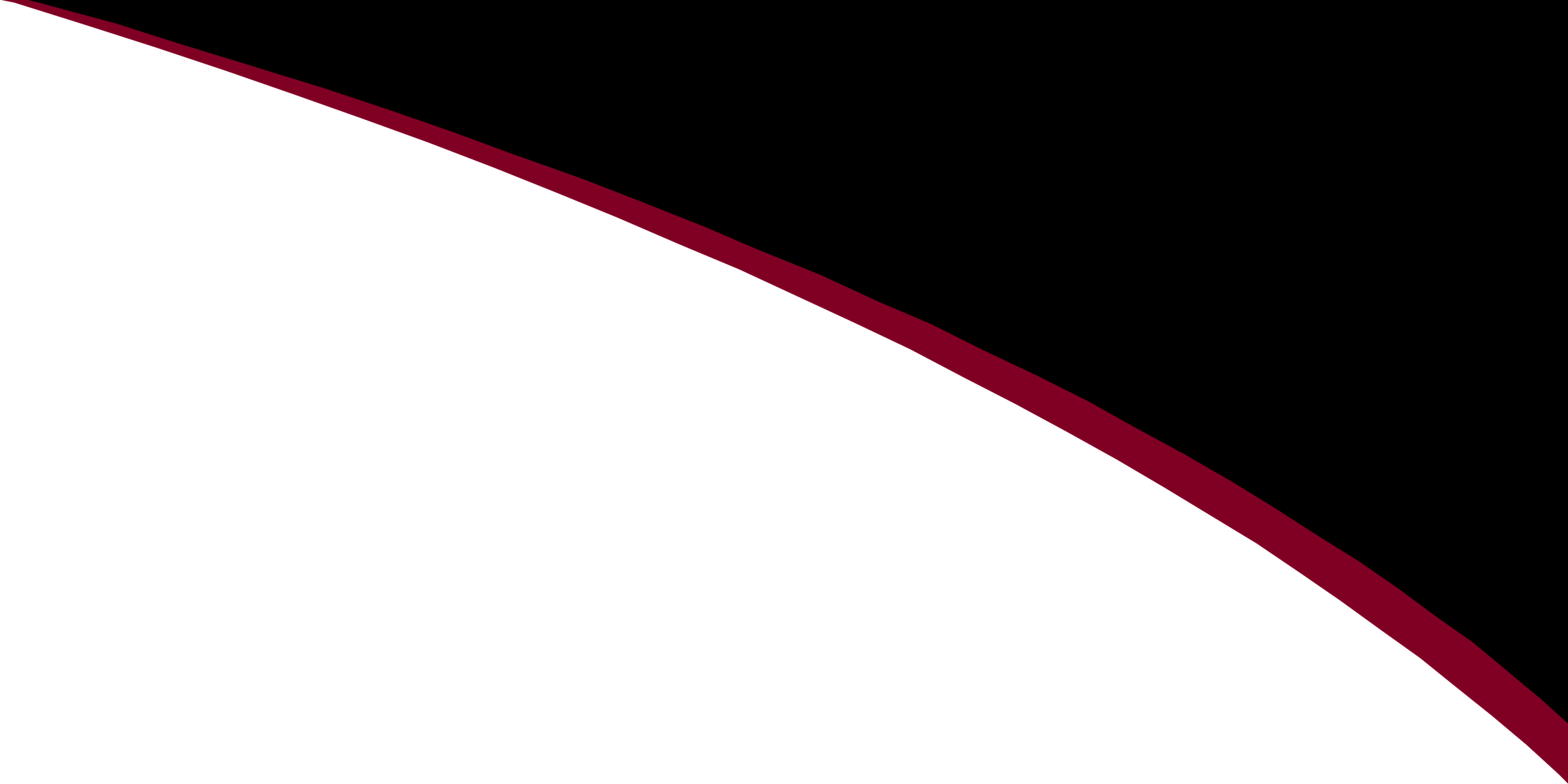 Chart Title
Chart Title
180
160
140
120
100
North
West
80
East
60
40
20
0
1st Qtr
2nd Qtr
3rd Qtr
4th Qtr
Insert Your Poster Title Here
A Second Line of Your Poster Title Can Go Here
Authors and Institutions Can Go Here
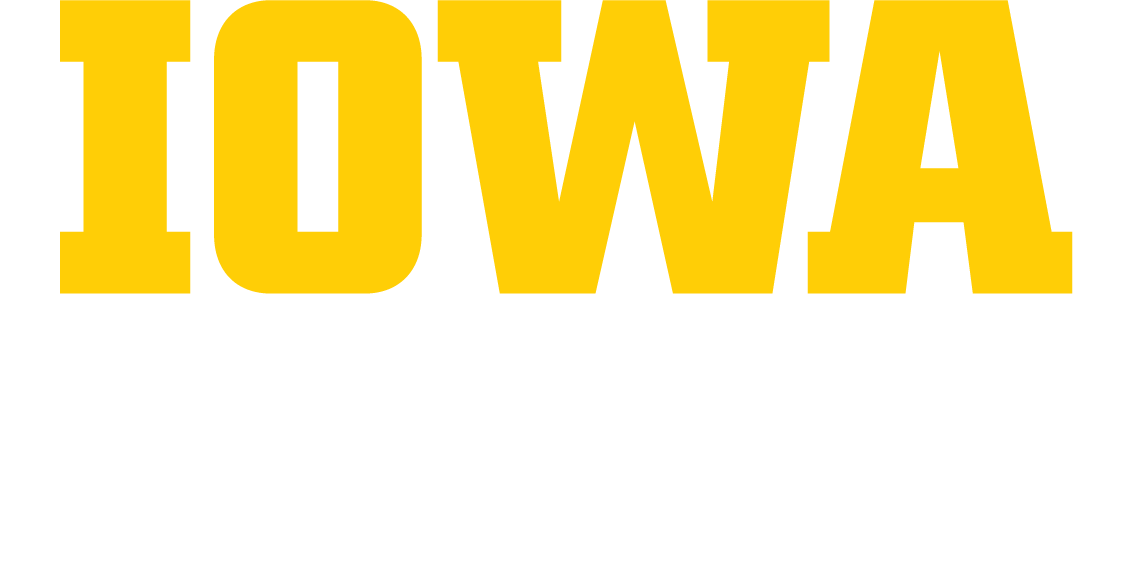 Abstract
Text goes here
Objective
Text goes here
Results
Text goes here
Conclusion
Text goes here
Methods
Text goes here
Introduction
Text goes here
Text box here
Table 1. magna non (n=17)
   -------------------------------------------------------------------------------------
    Characteristic	
   -------------------------------------------------------------------------------------
     Age (years)	                   60.9 + 9.2
     Parity*	                           3
     Menopausal	                      17 (100)
     Hormone therapy	                       9 (52.9)
     Previous posterior repair                                                7 (41.2)
   -------------------------------------------------------------------------------------
     Data are presented as mean + standard deviation or n (%)            
     *Data presented as median
Acknowledgements
Text goes here
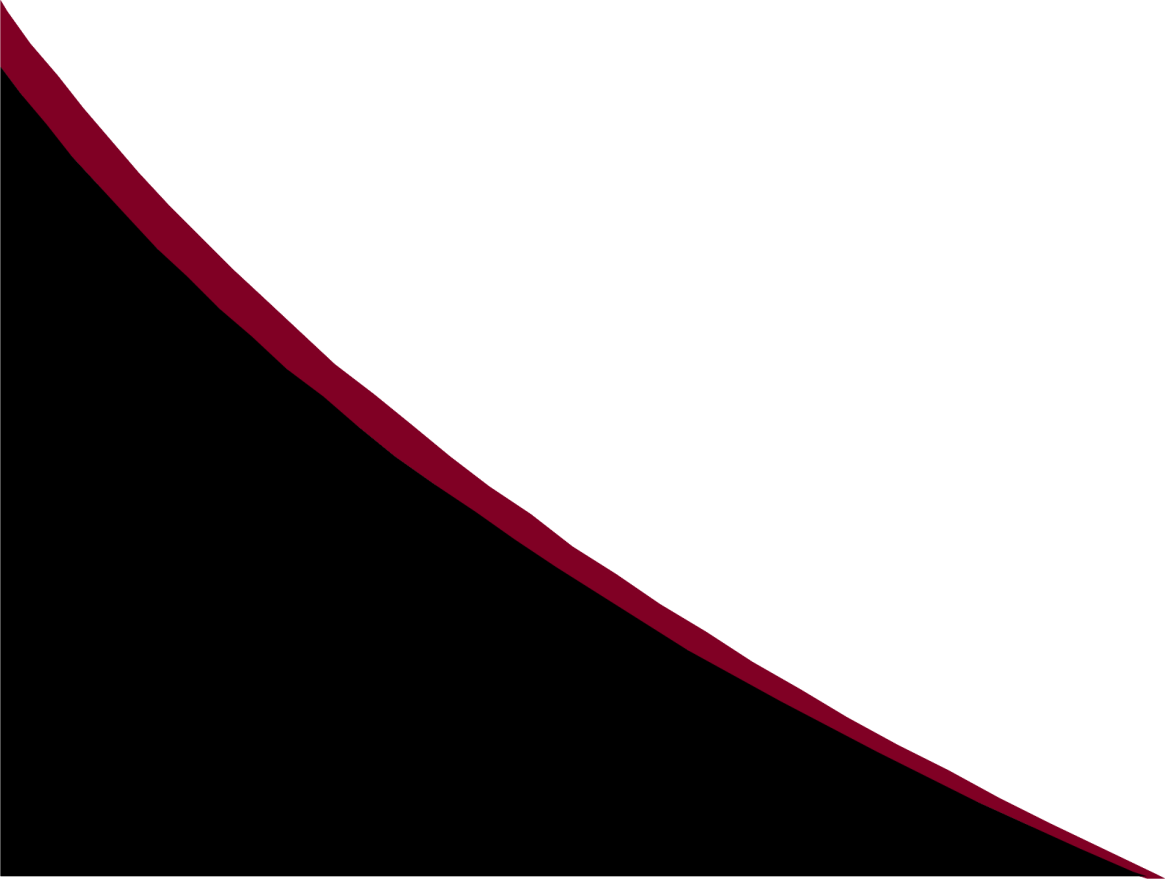 References
Text goes here